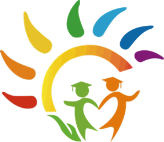 Муниципальное бюджетное дошкольное образовательное учреждение детский сад общеразвивающего вида  «Солнышко»Семинар         «Создание модели развивающей, социализирующей среды для  детей с признаками одарённости в условиях ДОУ»  «Субъектная позиция педагога      в сопровождении детей с предпосылками одарённости»                                                                                                              Воспитатель 1 кв.категории
Гаевская Е.А.
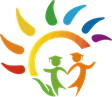 «Одаренность человека - это маленький росточек, едва проклюнувшийся из земли и требующий к себе огромного внимания. 
Необходимо холить и лелеять, ухаживать за ним, сделать все необходимое, чтобы он вырос и дал обильный плод»
 
                         В. А. Сухомлинский
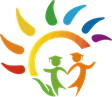 Индивидуальный образовательный маршрут
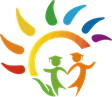 Система организации работы с одарёнными детьми
1.Выявление детей c предпосылками  одарённости
2. Педагогическое сопровождение одарённого ребёнка воспитателем
3. Педагогическая помощь детям в самореализации их творческой направленности
4. Контроль за развитием одарённого ребёнка
5. Работа с родителями
6. Организация взаимодействия  со специалистами
7. Профессиональное совершенствование педагога по работе с одарёнными детьми
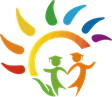 Формы работы с детьми
1. Индивидуализация деятельности
2. Проектная деятельность
3. Детское тьюторство
4. Интеллектуальные игры, конкурсы, олимпиады
5. Исследовательская деятельность
6.Дополнительное образование
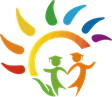 Индивидуальные творческие задания в НОД 
в самостоятельной деятельности
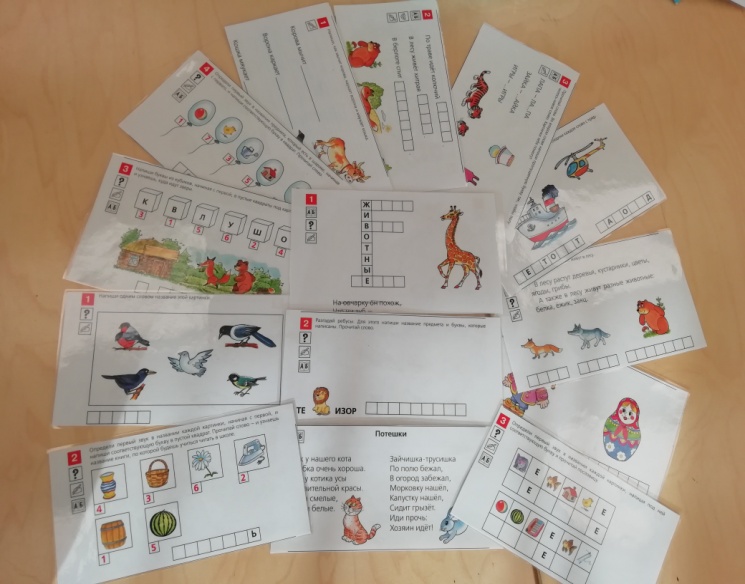 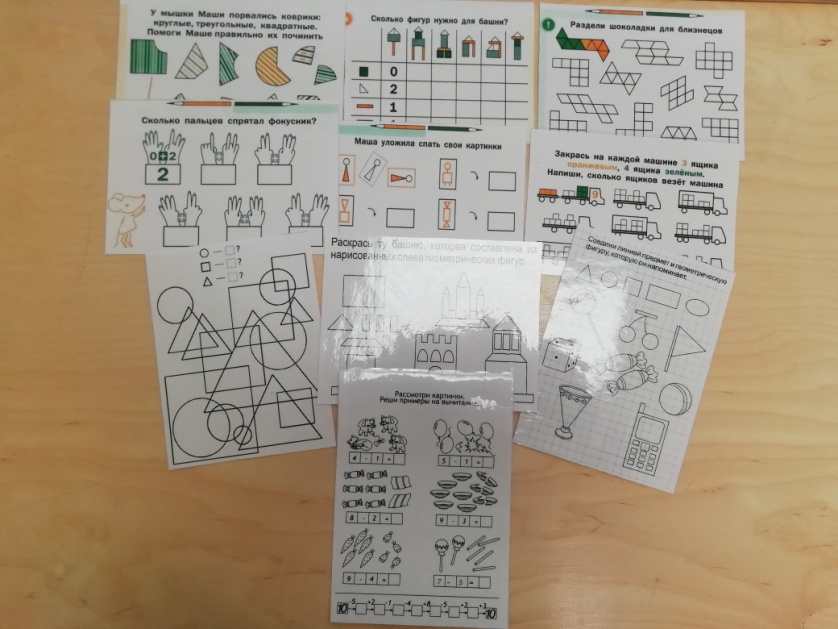 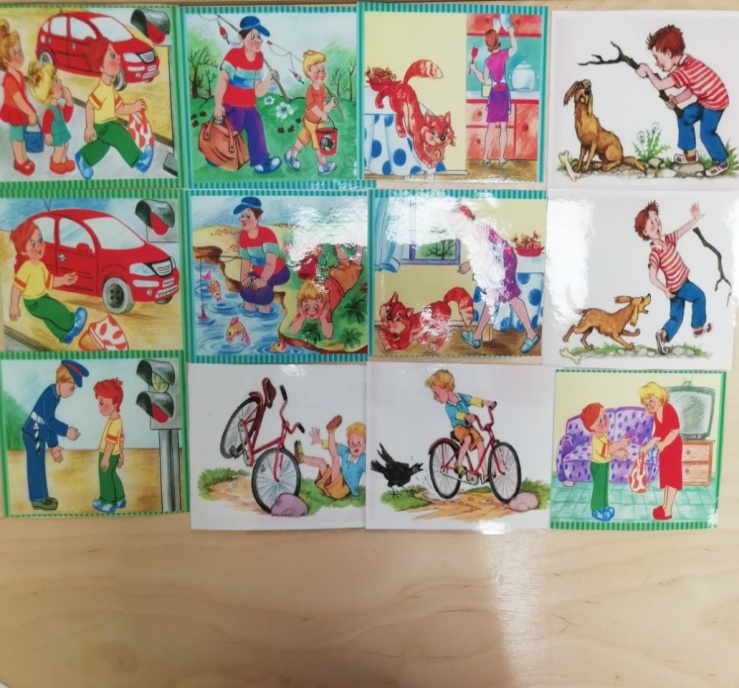 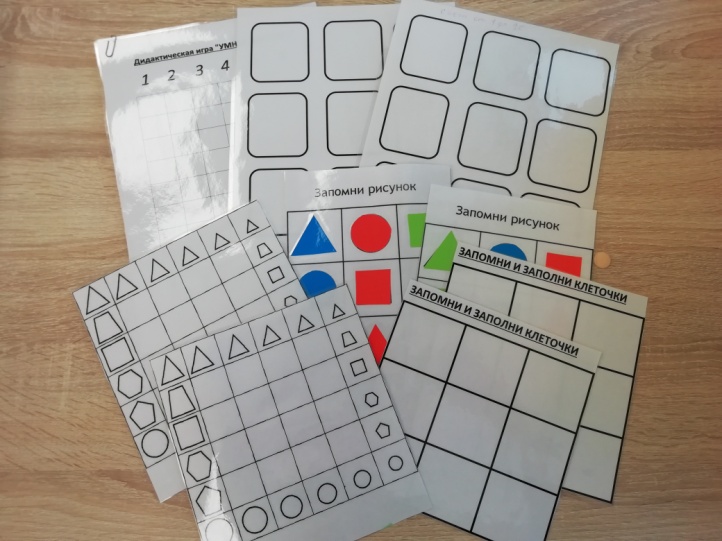 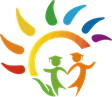 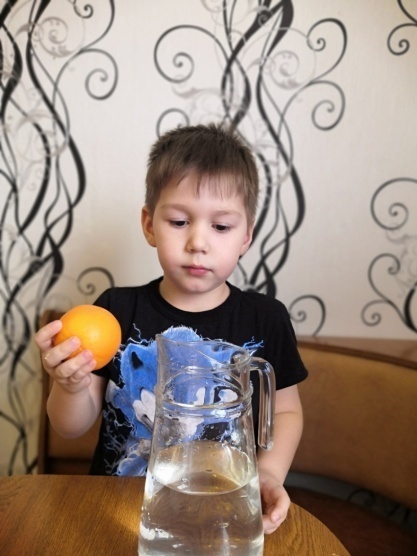 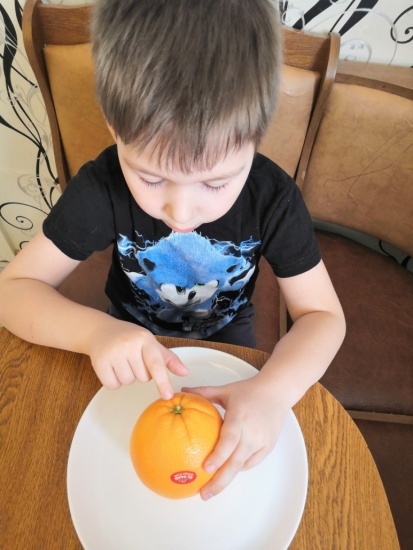 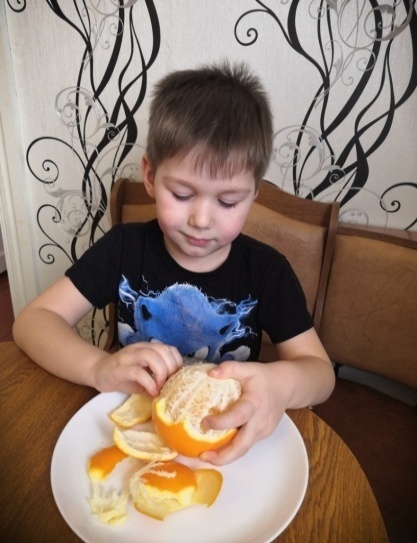 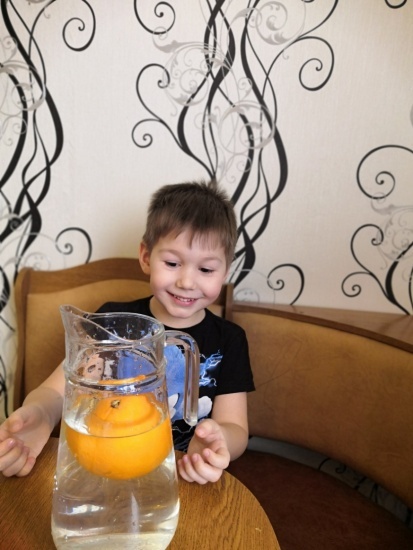 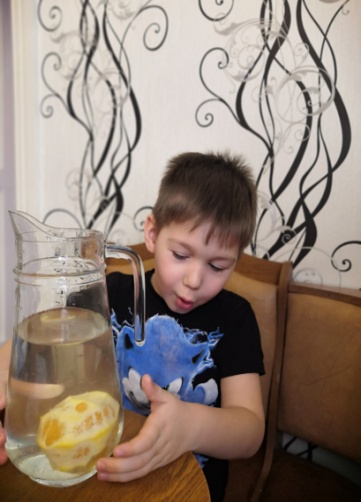 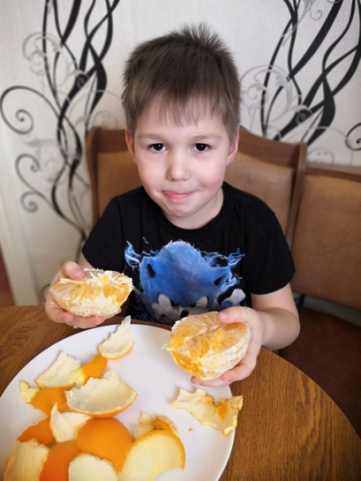 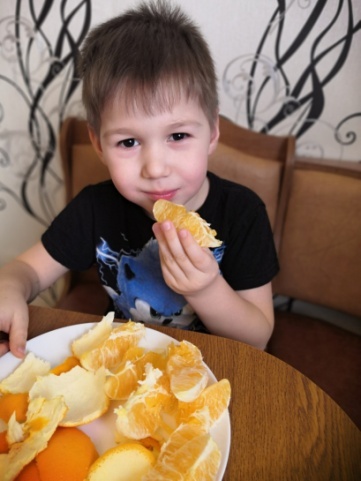 Проект «Чудо-апельсин»
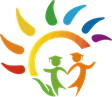 Защита проекта
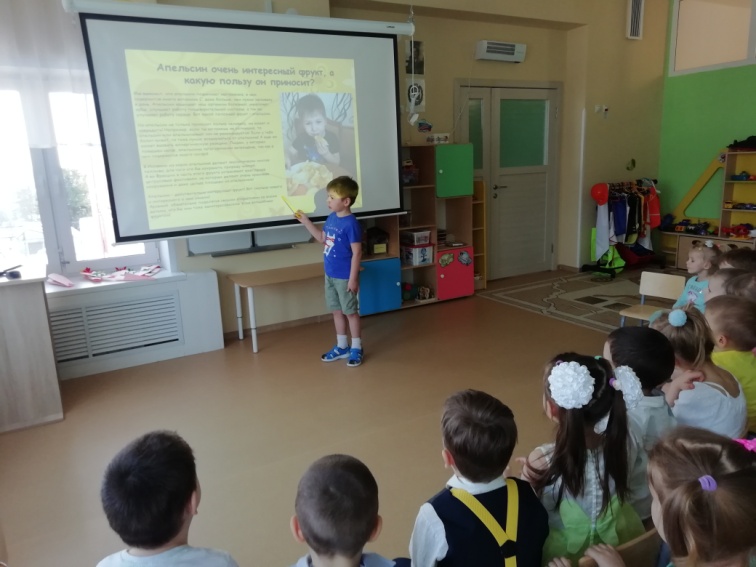 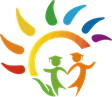 Конструкторская деятельность
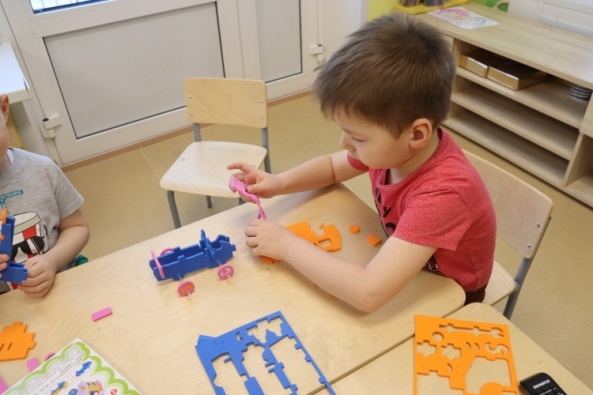 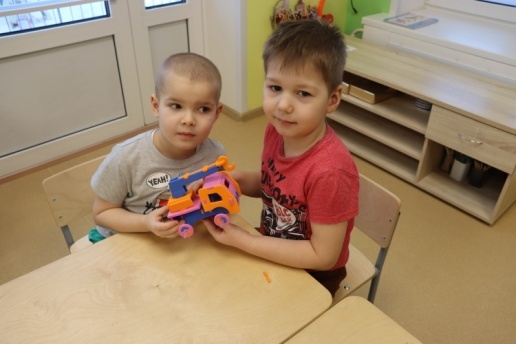 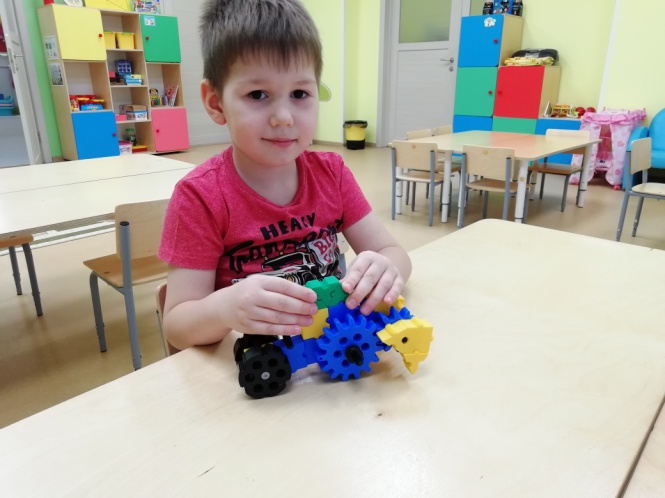 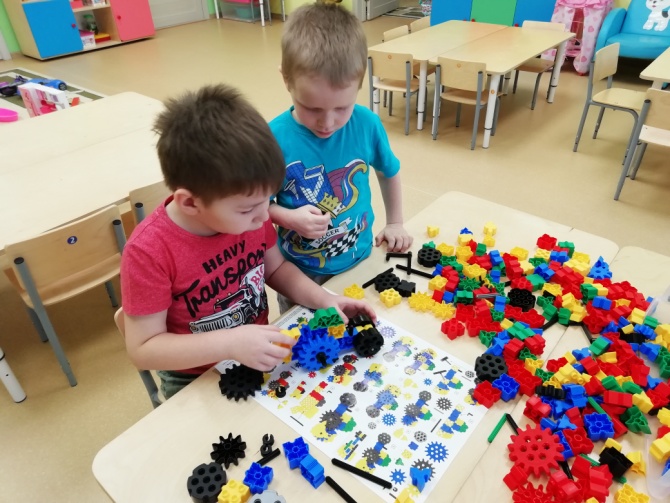 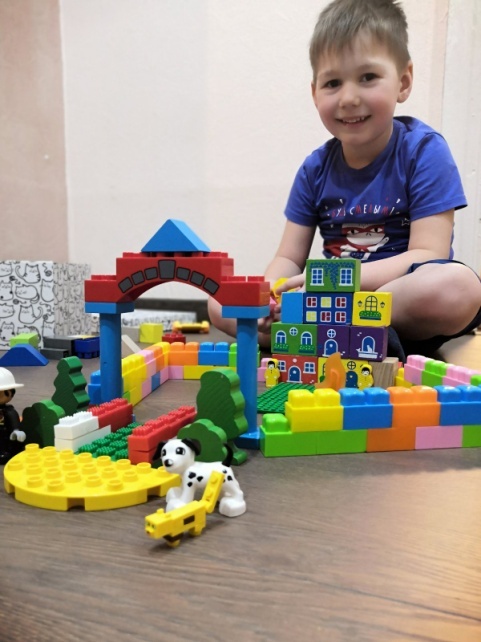 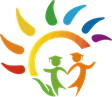 Интеллектуальные игры
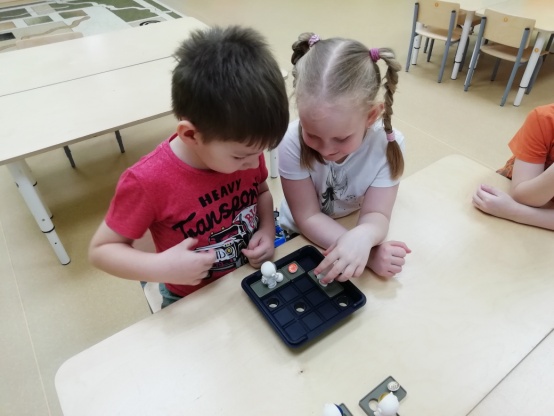 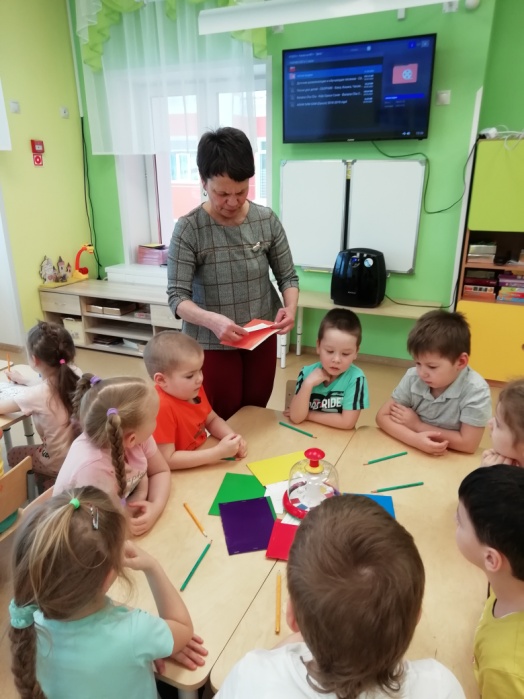 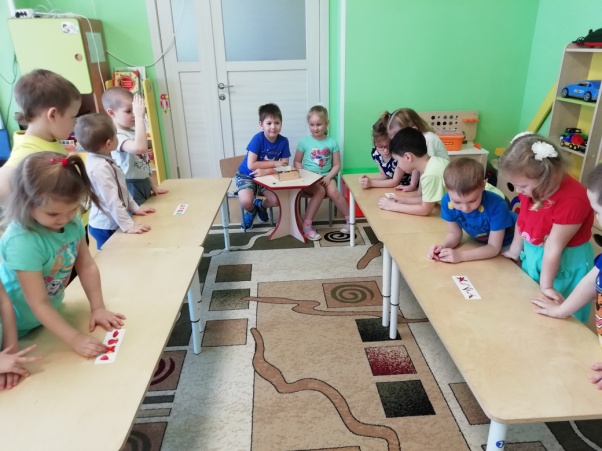 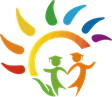 Дополнительная образовательная деятельность
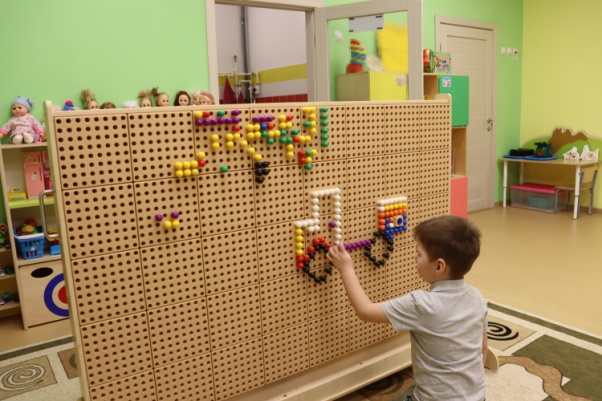 «Маленькие инженеры»
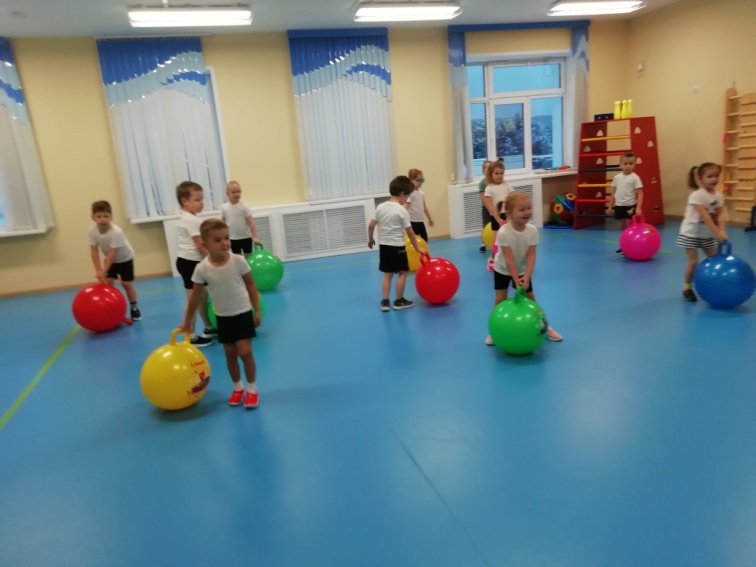 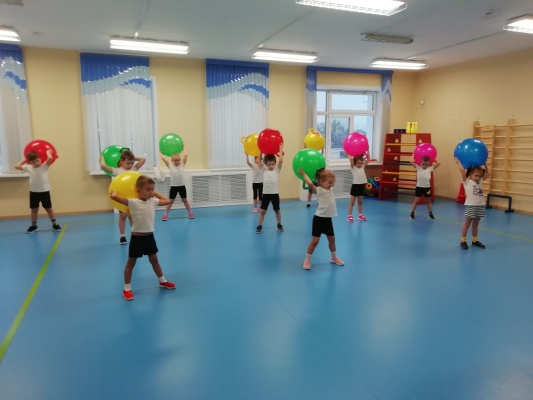 «Спортивная карусель»
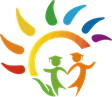 Музыкальная школа, отделение «Вокал»
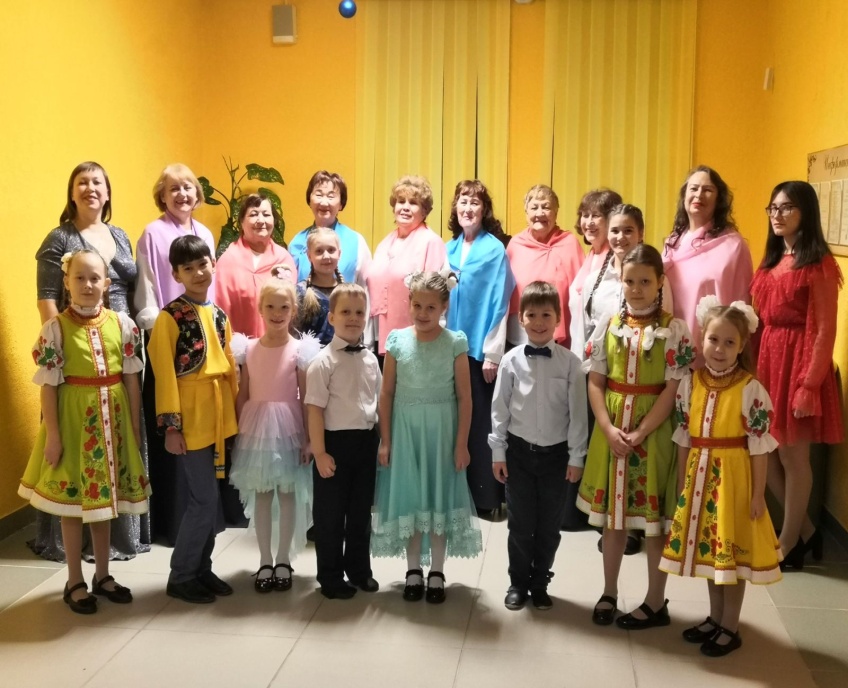 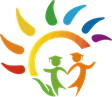 Достижения Арсения С.
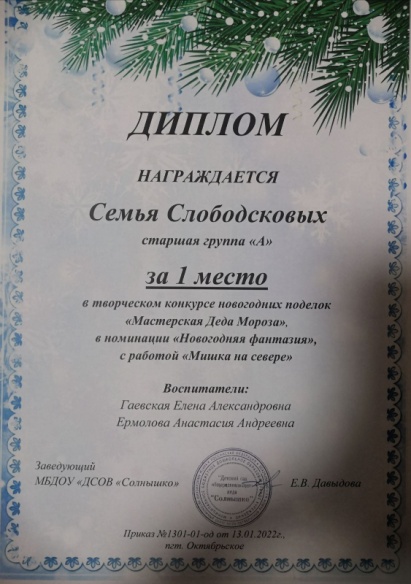 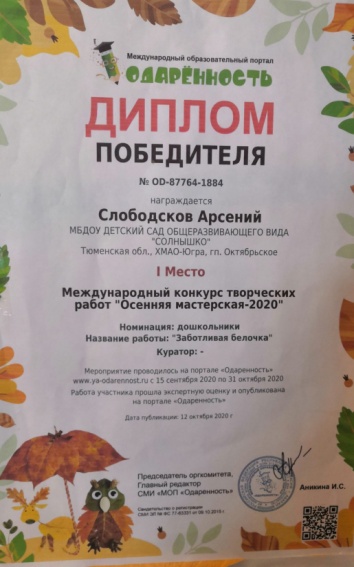 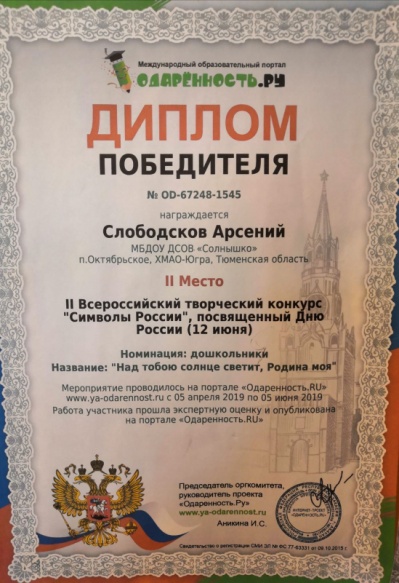 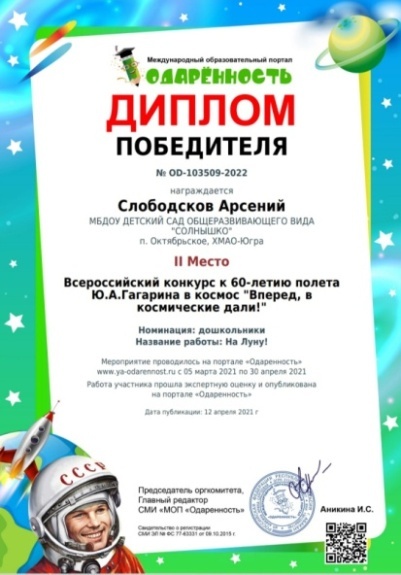 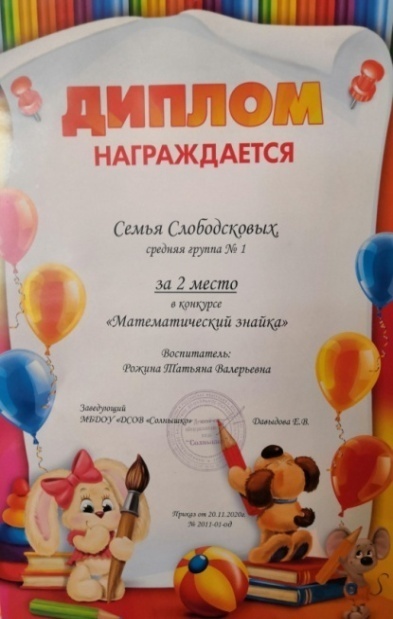 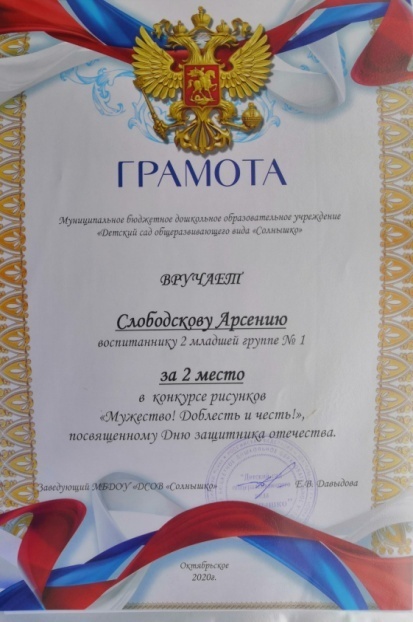 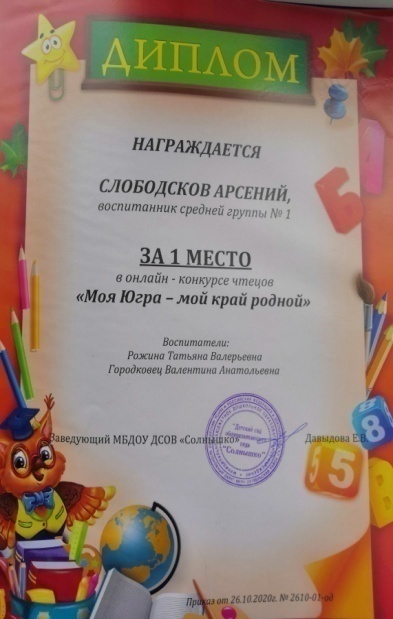 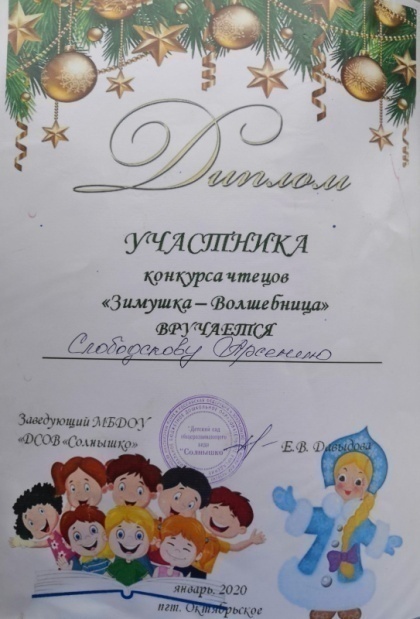 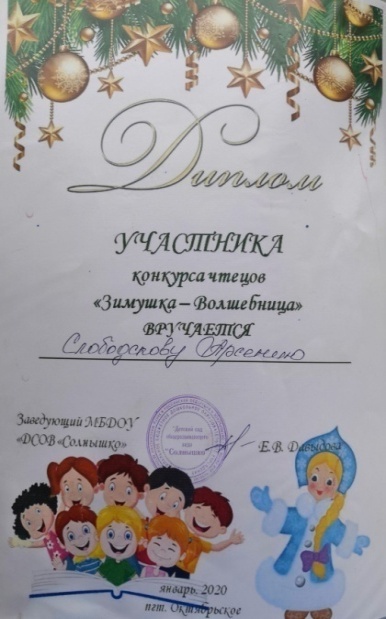 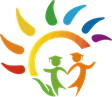 Результаты индивидуализации деятельности в работе с  ребёнком, склонным к одарённости, Арсением С.
1. Детское портфолио
      2. Детские проекты
      3. Детско - родительские проекты
      4. Мониторинг траектории  успешности
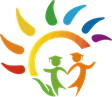 Работа со специалистами
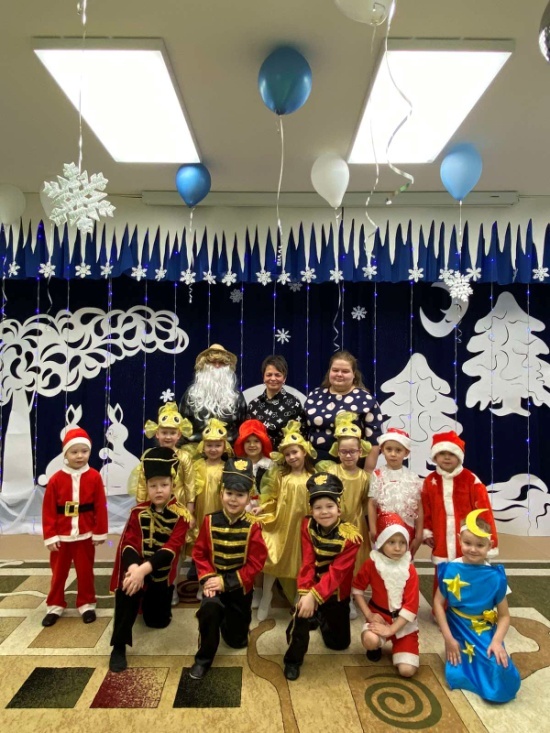 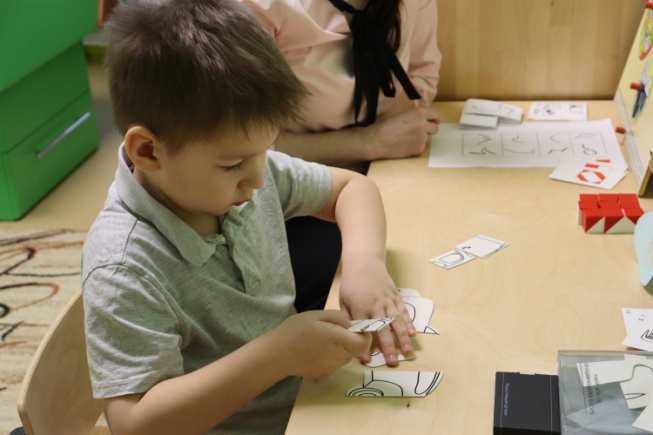 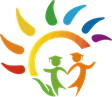 Направления организации работы с родителями
Психологическое сопровождение семьи одарённого ребёнка
 Информационная среда для родителей
3. Совместная практическая деятельность одарённого ребёнка и его родителей  
4. Поддержка и поощрение родителей на уровне детского сада
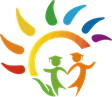 Профессиональное совершенствование педагога
Богоявленская Д.Б. «Психология одарённости»
Волкова М. В. «Одаренные дети и их родители: возможности, риски»(из опыта работы и наблюдения)
Волков О. Г. «Создание эффективной системы выявления задатков и развития способностей детей в ДОО и школе»
Лейтес Н.С. «Возрастной подход к феноменам детской одарённости»
Матюшкина А.М., Теплов Б.М. «Способности и одарённость»
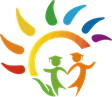 Алгоритм работы с
Алгоритм работы с детьми с признаками одарённости
1. Выявление детей с предпосылками одарённости
2. Педагогическое сопровождение  ребёнка воспитателем
3. Педагогическая помощь одарённому ребёнку
 в самореализации их творческой направленности
4.  Контроль за развитием одарённого ребёнка
5. Работа с родителями
6. Организация взаимодействия со специалистами
7. Профессиональное совершенствование педагога по работе с одарёнными детьми
VI. Работа со специалистами.
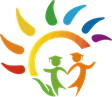 Муниципальное бюджетное дошкольное учреждение детский сад общеразвивающего вида «Солнышко» пгт. Октябрьское
https://sites.google.com/view/gruppachempion2356/главная-страница